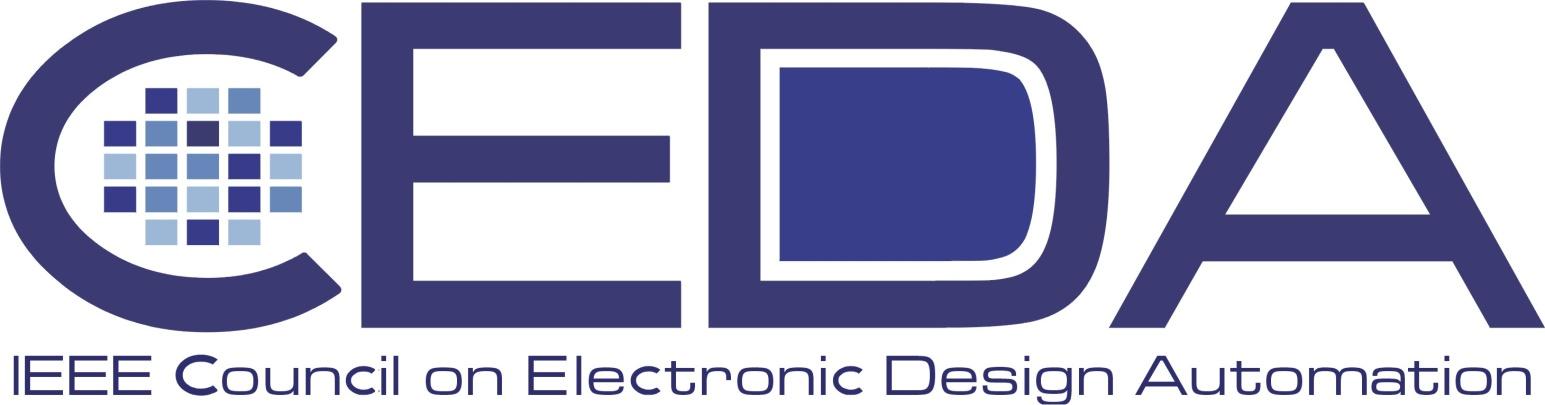 DTC Update at CEDA BOG Meeting
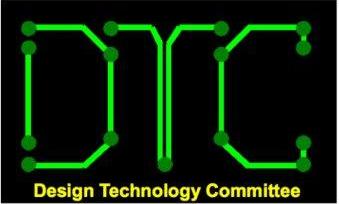 Thomas Harms
Chairman DTC
6-Nov-2011
Design Technology Committee
[Speaker Notes: Today I am here today as Chairman of the DTC.
The DTC does not have roadmap for EDA in 2020 – yet. But we do have common requirements for the near-term.
What I would like to therefore outline for 2020 is less what EDA will be like in that year but what is needed to actually get us there.
And not just getting us there but getting us into a better shape at that point in time as far as the actual coverage of our EDA requirements are concerned.
To start let me quickly tell you about the DTC.]
DTC Status Update
Over the past 12 months the DTC worked with EDA vendors in 2 study groups to discuss technical requirements in functional verification and digital implementation design flows
Focus on timeline for next 12 – 18 months

Activity brought the DTC member companies closer together by establishing a common set of requirements
Need to leverage this momentum for next topics/ activitites

Responsiveness from EDA vendors was lacking
Little good interactions in technical team discussions
Not much feedback on requirements
No information on timelines/ roadmaps for implementation
Design Technology Committee
Constraints and Scope of DTC
DTC comprised of CAD managers with lots of involvement with EDA vendors

High sensitivity of the confidential nature of contract related aspects as well the general topic of collusion

This limits our ability to address certain topics

Technical focus regarding joint EDA requirements worked well

New focus likely in longer term EDA roadmaps (3+ years out) and standards
Cooperation potential with DATC, CANDE on contributions to ITRS
Design Technology Committee
DTC Gap Analysis Study GroupsEffort Completion Report
Design Technology Committee (DTC)

Digital Implementation, Functional Verification

DAC, June 4, 2012
Design Technology Committee
[Speaker Notes: The paper reports on the results of a study carried out by experts from eight leading semiconductor design companies about the current gaps in commercially available RTL to GDS design tools. The study has been sponsored by IEEE CEDA Design Technology Committee (DTC) and is directed to the EDA industry to help drive future roadmaps.]
Outline of Presentation
Present to industry and academia the DTC assessment of EDA tools gap severity and projected progress towards gap resolution

Help EDA industry to see disconnects viewed collectively by all DTC members

Help academia to see areas where EDA industry is not doing enough to address design needs

Lessons learned

Conclusions and discussions on how to move forward from here
Design Technology Committee
Motivation for Current Study Groups(from DAC 2011 presentation)
Establish a common set of gaps and requirements of current EDA capabilities based on the needs of the DTC member companies

Align with EDA vendors to enable efficient use of precious EDA R&D resources

Engage in more dialogues on methodologies, flows, advances in tool technologies and use models

Drive EDA roadmaps
Status of Activities
Over the past 12 months DTC member company representatives have held many telephone conferences with individual EDA company representatives on our combined EDA requirements for the next 12 – 18 months

Explanations and discussions around the DTC’s EDA requirements in digital implementation and functional verification 

Expectations of feedback by the EDA vendors regarding the implementation timeline of these requirements
Design Technology Committee
Digital Implementation High Level Gaps
Table highlighting 3 attributes of individual gaps:
Gap severity as perceived by DTC
View of the gap severity by EDA vendors as perceived by DTC
Projected progress towards gap resolution as perceived by DTC
The gap severity and slowness of the progress towards resolution highlighted by a bar length and color coding
Design Technology Committee
Physical Synthesis Detailed Gaps
Design Technology Committee
Functional Verification High Level Gaps
Design Technology Committee
Lessons Learned
Technical discussions actually took place with the different vendors

Interactions varied from curious, interested and interactive to reserved, careful questions and unidirectional information flow

There was very little sharing of responses to the DTC requirements and even less on implementation timelines

While there had been interest also by the EDA vendors to engage in this activity it eventually lacked follow-through

Sharing of information about near-term implementation timelines apparently hampered by accountants and lack of a common NDA
Design Technology Committee
Conclusions, Discussion on Next Steps
While we urgently need the outlined near-term requirements, the focus on the next 12 – 18 months appears ill-suited

How can we leverage the experiences from this activity and turn this into a highly interactive and bidirectional exchange of requirements and information moving forward?
Would a common NDA overcome the barrier for bidirectional information exchange?
Should we continue to focus on 12 – 18 months out?
Or look to a 2 – 5 year horizon instead?
….
Design Technology Committee